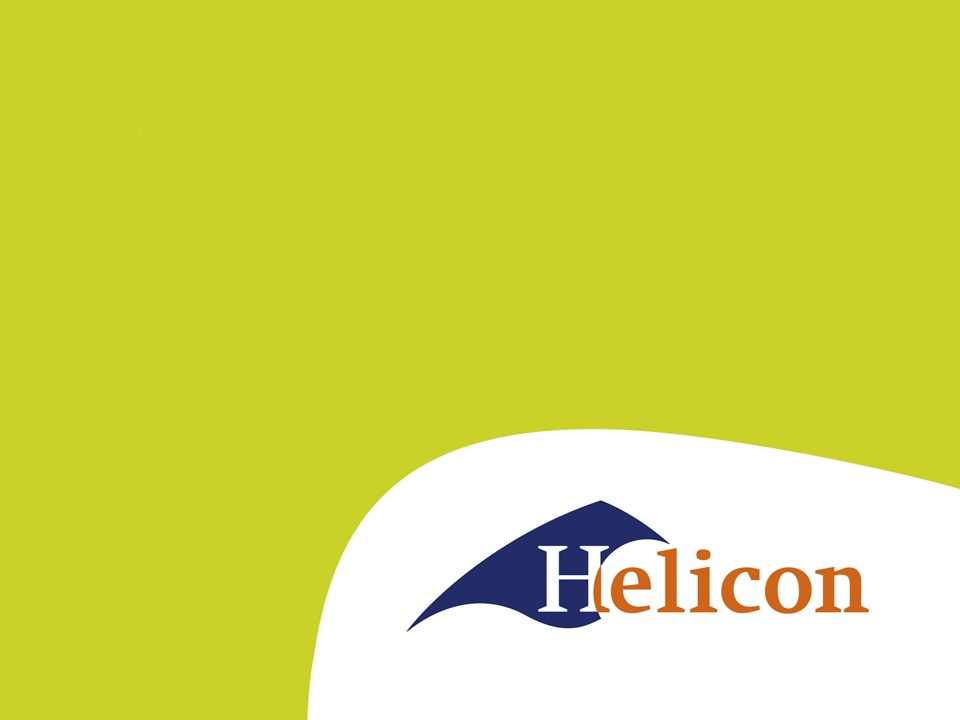 Circulaire Economie

Inrichting van een gebied
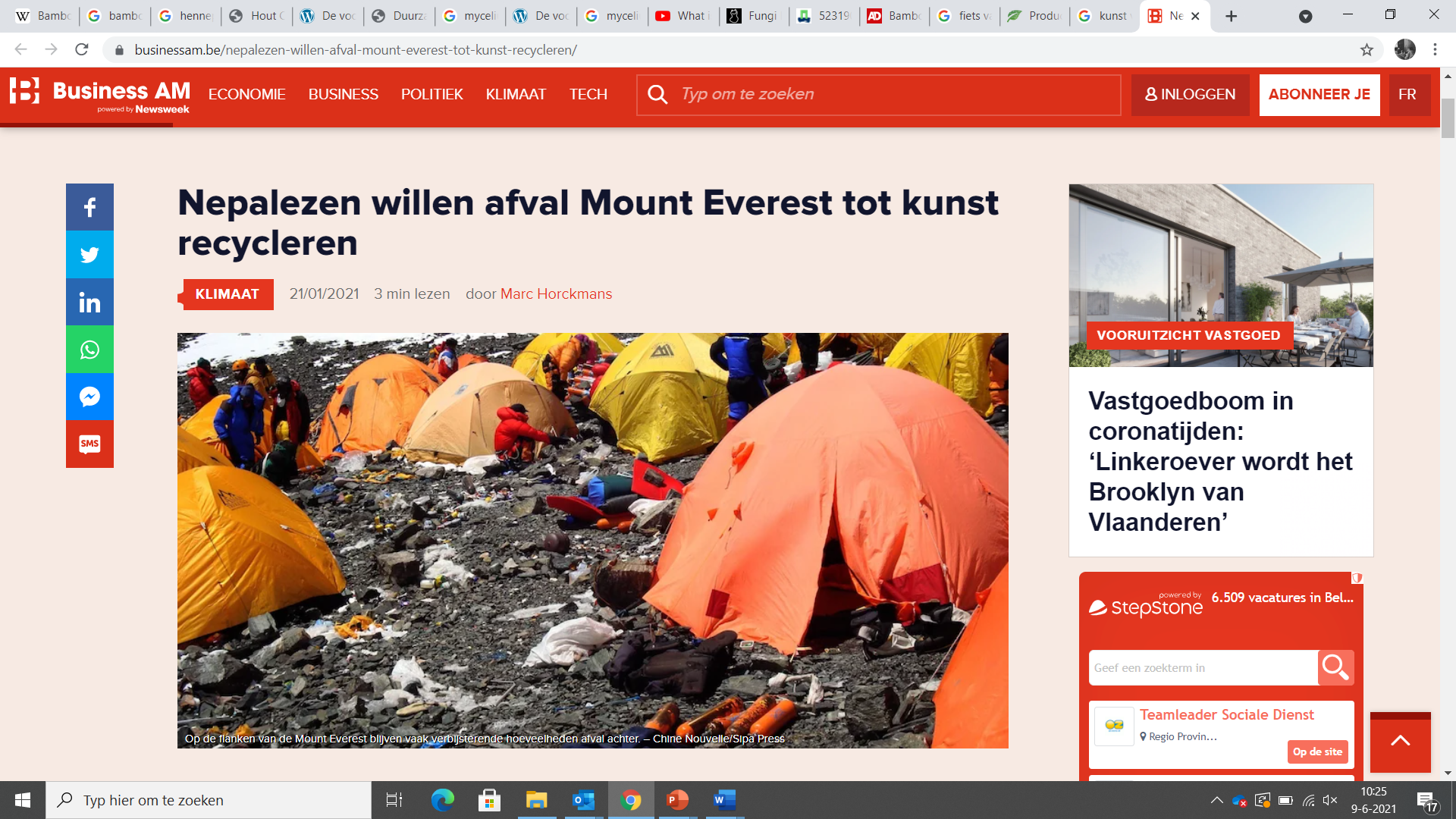 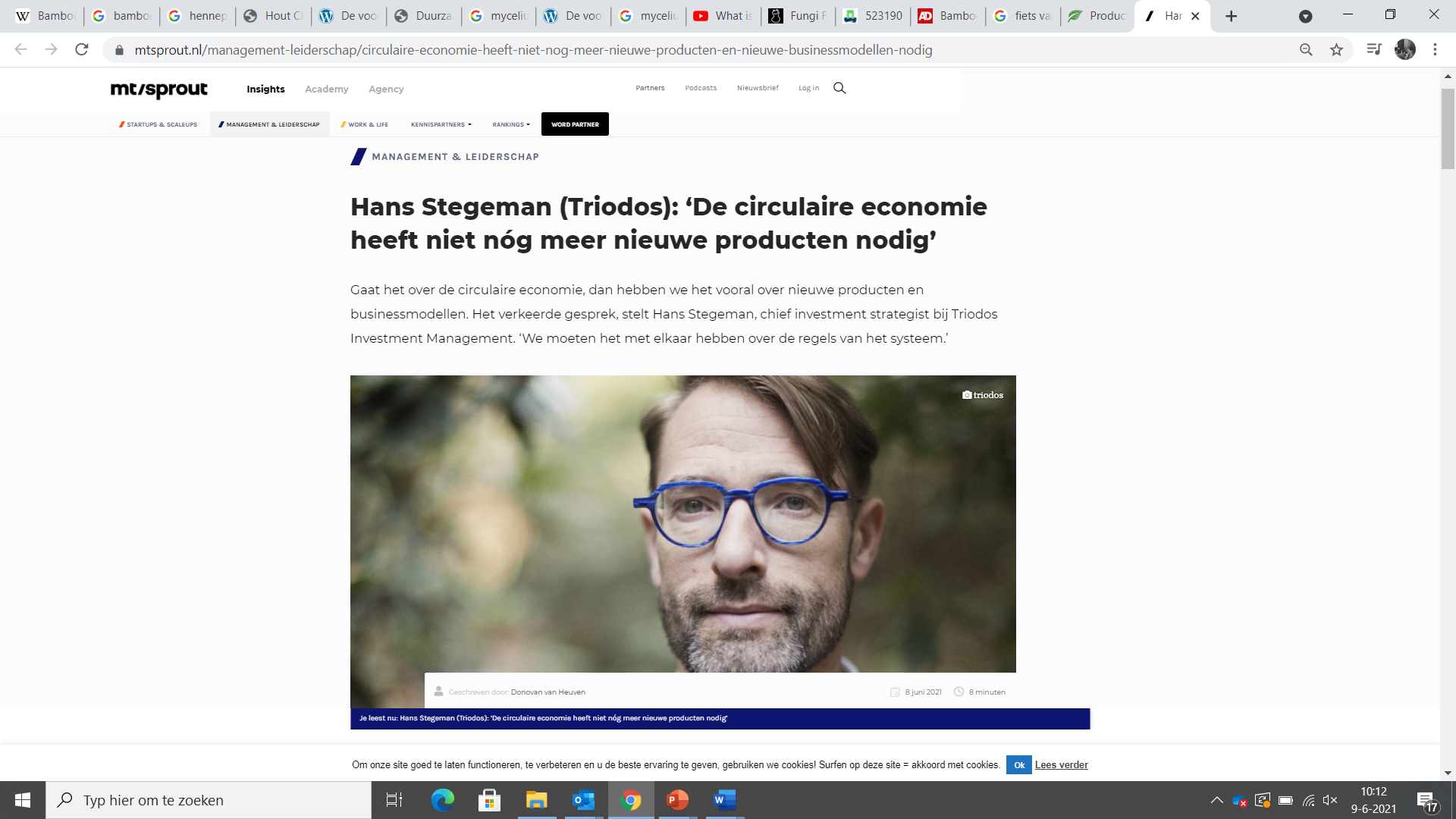 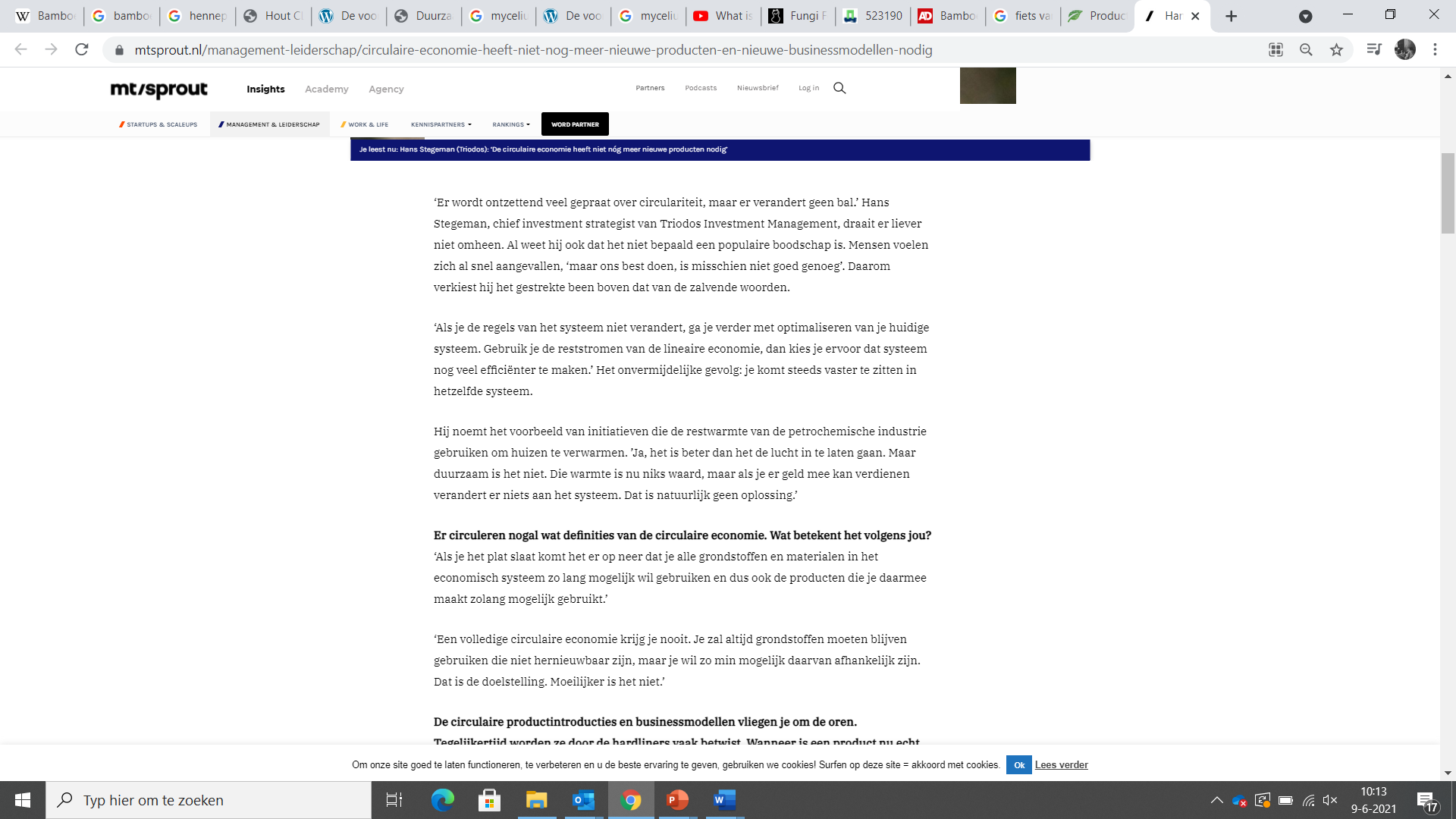 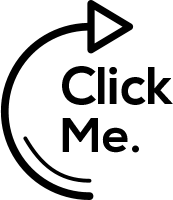 Vorige week
Duurzaamheid en circulaire economie
Je weet wat ‘greenwashing’ betekend
Je kan een circulaire oplossing bedenken voor een bestaand probleem omtrent ‘greenwashing’
Je weet hoe je reststromen zichtbaar kan maken
www.menti.com – code 7568 2188
Vandaag
Biobased en circulaire (bouw)materialen
Je kan van de volgende materialen uitleggen hoe duurzaam ze zijn:
Bamboe
Hout
Hennep
Bio-composiet
Mycelium
Je kan van de volgende materialen enkele toepassingen benoemen:
Bamboe
hout
Hennep
Bio-composiet
Mycelium
Reststromen
Biobased bouwen
Biobased bouwen is een manier van bouwen die op de natuur gebaseerd is.  

Meestal bouwmaterialen die gegroeid zijn, soms wordt dit uitgebreid met vormentaal en technieken gebaseerd op de natuur dit wordt biomimicry genoemd, meer over in leerjaar 3.
[Speaker Notes: Biobased bouwen is een manier van bouwen die op de natuur gebaseerd is. Meestal verstaan we eronder dat gebouwd wordt met bouwmaterialen die gegroeid zijn. De definitie kan ook uitgebreid worden met een vormentaal en techniek gebaseerd op de natuur, dan spreken we van biomimicry.
We kennen twee heel verschillende soorten biobased materialen: De natuurlijke gegroeide materialen. Een eikeltje groeit op tot een machtige boom en wordt gekapt. Daarna kan hij als stam gebruikt worden als kolom of een deel van een wand, nauwelijks bewerkt. Maar de boom kan ook verzaagd worden tot planken, de reststukken kunnen spaanplaat worden en het zaagsel kan tot isolatiemateriaal geperst worden.
Maar ook het bekende bamboe is natuurlijk een biobased materiaal met heel veel toepassingsmogelijkheden. We kennen daarnaast diverse restproducten als vlas- en hennepvezels en stro. Uitermate geschikt als bouwmateriaal en biobased. Overigens zijn klei en leem in Nederland ook nagroeibare grondstoffen, dus feitelijk ook biobased. In China is dat echter zeker niet het geval. Schapenwol is een nagroeibare grondstof en gebaseerd op de natuur en dus een biobased materiaal. Eco-boards verwerken biologisch afval uit de landbouw of van het opschonen van sloten tot plaatmateriaal.]
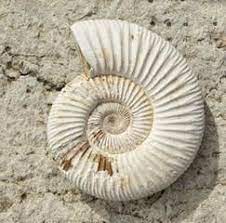 Hout
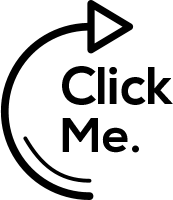 Voordelen
Lichter dan beton (5x)
Beter te hergebruiken
Verbruikt minder energie dan beton of steen (27x)

Nadeel
Houtbouw is duur



Alleen al in de bossen in Nederland groeit ieder jaar voldoende hout voor 22 duizend nieuwe woningen.

CO2 opslaan in de gebouwen, stikstofuitstoot voorkomen, én het oplossen van de woningnood.
[Speaker Notes: Click on me, tegenlicht documentaire vpro: https://www.vpro.nl/programmas/tegenlicht/kijk/afleveringen/2019-2020/houtbouwers.html]
Bamboe
In gebieden waar het groeit is bamboe zo goedkoop dat het wordt geassocieerd met ‘arm zijn’.

Wat is bamboe eigenlijk?
Bamboe is een gras;

Voordelen:
Kan een meter per jaar groeien en is in 3 tot 5 jaar klaar om te oogsten.
Heeft weinig water nodig
Geen bestrijdingsmiddelen nodig
Groeit dichtbij elkaar 
Kwaliteit van hardhout
1500 soorten waarvan 50 geschikt om te bouwen
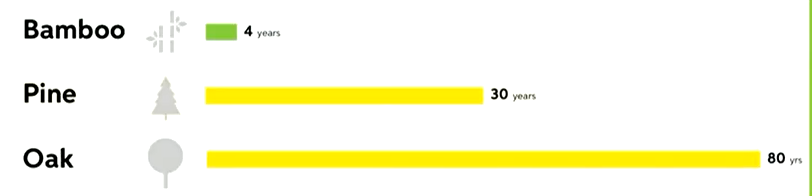 Bamboe groeit in tropische en subtropische gebieden.
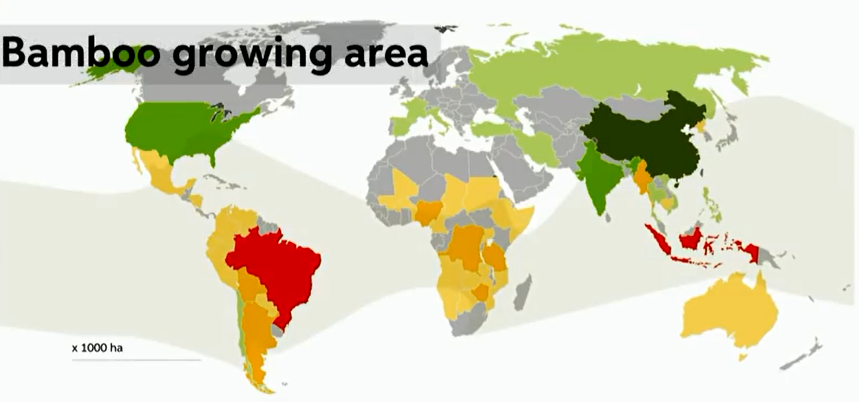 Hennep
Voordelen
Volledig recyclebaar
Niet irriterend voor longen of huid
Productie kost weinig energie
Groeit tot wel 3 meter in 100 dagen
Geen pesticiden of kunstmest nodig
Put de voedingstoffen uit de grond niet uit

Hennep is geschikt voor fytoremediatie, plant haalt gifstoffen en zware metalen uit de bodem, water en lucht.
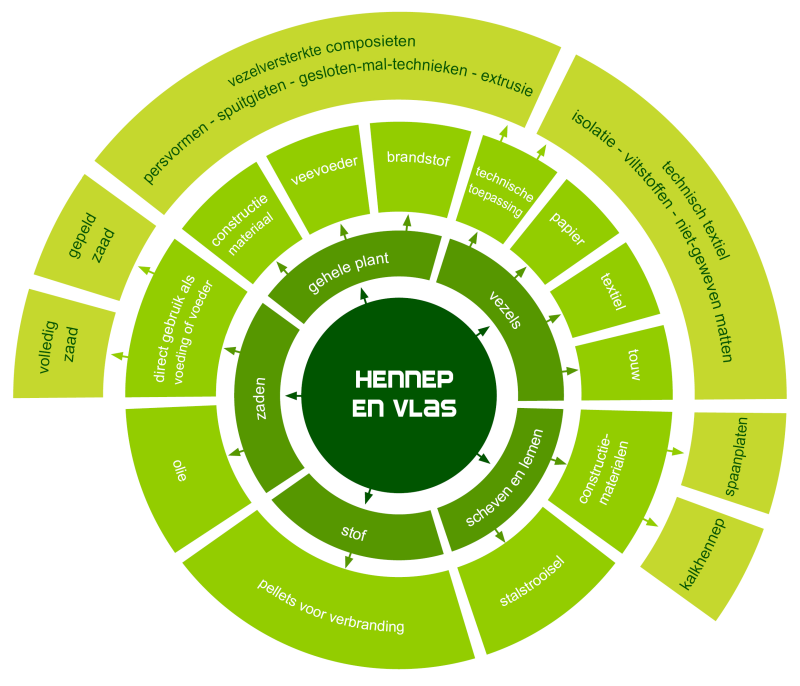 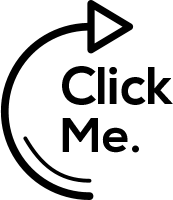 [Speaker Notes: Hennep is een natuurlijk gewas dat geen chemische toevoegingen of bewerkingen vereist. Door zijn verscheidene positieve eigenschappen kan de plant een belangrijke bijdrage leveren aan de biobased economie. Hennep draagt in potentie bij aan lokale productie van biobased grondstoffen voor lokale markten, waardoor kringlopen zich lokaal kunnen sluiten. Zo wordt ook de circulaire economie gefaciliteerd. Binnen de circulaire economie worden de biologische en technische cyclus onderscheiden. Vrijwel alle hennep-toepassingen vallen binnen (een van) deze cycli. Zo is hennepvoeding direct te scharen binnen de biologische cyclus en vallen de materialen gemaakt van hennep veelal binnen de technische cyclus. Veel van deze materialen zoals hennep textiel en ‘hempcrete’ (beton gemaakt van hennep) lenen zich door hun sterke eigenschappen goed voor hergebruik, met minimaal verlies aan kwaliteit. Hierdoor kan de afvalfase van deze producten uitgesteld worden.
Anderzijds is hennep een natuurlijk materiaal dat gemakkelijk kan worden opgenomen in de bodem en deze verrijkt met zijn voedingsstoffen. Hennep-producten kunnen na gebruik dus zonder vervuiling te veroorzaken aan de natuurlijke kringloop worden teruggegeven. Wanneer we meer producten ontwerpen die hennep bevatten zullen we in staat zijn afval voor een deel uit te faseren.

FytoremediatieBodemsanering met hennep leidt tot sterke verbetering van de bodemkwaliteit en zorgt voor een groenere sociale omgeving. Dit levert een grotere biodiversiteit, vastlegging van CO2, ondersteuning van ecosysteemdiensten, verhoogde belevingswaarde en een versterking van het imago van de grondeigenaar op. Hennep is erg geschikt voor deze zogenaamde ‘fytoremediatie’, waarbij de plant verschillende gifstoffen en zware metalen uit de bodem, water en lucht haalt. Hennep wordt momenteel zelfs gebruikt om de verontreinigingen op te ruimen in het gebied waar de nucleaire ramp van Chernobyl heeft plaatsgevonden.]
Zuiverende plantensoorten
Bio-composiet
Een composiet bestaat uit vezels en bindmiddel, het is relatief sterk en kan eenvoudig in verschillende vormen worden geproduceerd. 

Voorbeeld – glasvezel

Bio-composiet is een composiet dat volledig gebaseerd is op biologische grondstoffen. 
Zoals: hennep, vlas, bamboe, brandnetel, sisal, jutte enz
Mycelium
Onze producten laten groeien, meer biobased kan niet… 


Mycelium zijn schimmels. 

Voordelen:
Snelgroeiend
Antibacterieel
Groeit op afval
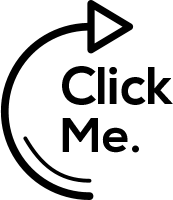 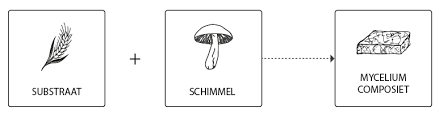 [Speaker Notes: Onze producten laten groeien]
Duurzame materialen
Tijd: 10 minuten 
Hoe: In groepen(max 4 personen); 
Hulp: Internet, elkaar en docent 
Resultaat: Toepassingen voor het besproken materiaal met antwoord op de volgende vragen.
- Wat kan je met het materiaal dat jullie uit moeten zoeken
- Welke voorbeelden zijn er die gebruikt kunnen worden voor het inrichten van een gebied

Klaar: IBS, verantwoordingsdocument etc. etc.  
Wat: Beantwoord met elkaar de vragen:
- Wat kan je met het materiaal dat jullie uit moeten zoeken?
- Welke voorbeelden zijn er die gebruikt kunnen worden voor het inrichten van een gebied?
Hout
Bamboe
Hennep 
Bio-composiet
Mycelium


Resultaten worden gedeeld met de rest van de klas
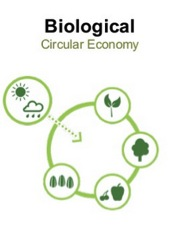 www.menti.com – code 7568 2188
Circulair zijn en doen met vier simpele vragen
Hoeveel materiaal gebruik je?
Kun je overgaan van fossiel voor hernieuwbaar?
Hoe ga je om met grondstoffen in de keten?
Zorg je ervoor dat producten langer meegaan en beter worden?
R-ladder
Voor het inrichten van het gebied kunnen jullie natuurlijk ook gebruik maken van de R-ladder. 

Neem jullie plan van het gebied, kijk hier nog een keer kritisch naar. 

Hergebruik materiaal, Kijk goed naar alternatieve (denk aan afvalbakken van oude olievaten) 
Beschrijf bij keuzes hoe je hierbij gekomen bent en waarom dit de meest verantwoordde keuze is.
Vandaag
Biobased en circulaire (bouw)materialen
Je kan van de volgende materialen uitleggen hoe duurzaam ze zijn:
Bamboe
Hout
Hennep
Bio-composiet
Mycelium
Je kan van de volgende materialen enkele toepassingen benoemen:
Bamboe
hout
Hennep
Bio-composiet
Mycelium
Reststromen
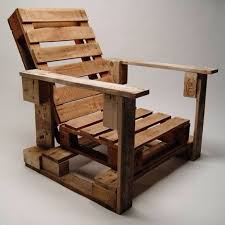 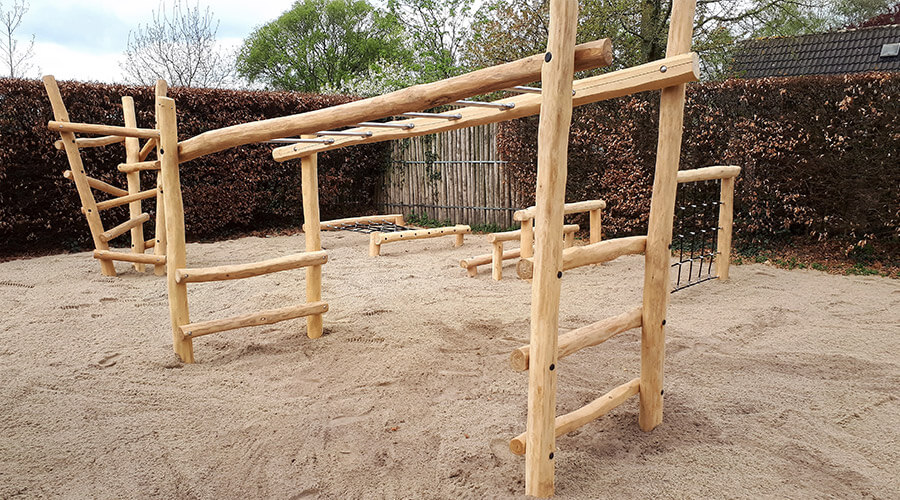 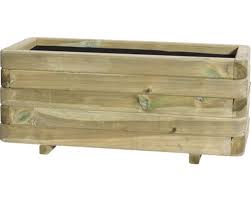 Houten plantenbak
Houten meubels
Houten speeltuin
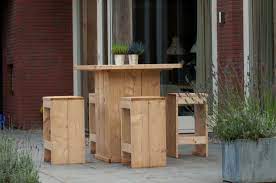 Houten constructie
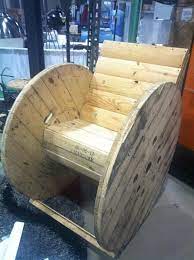 Houten meubels
Toepassingen van Hout
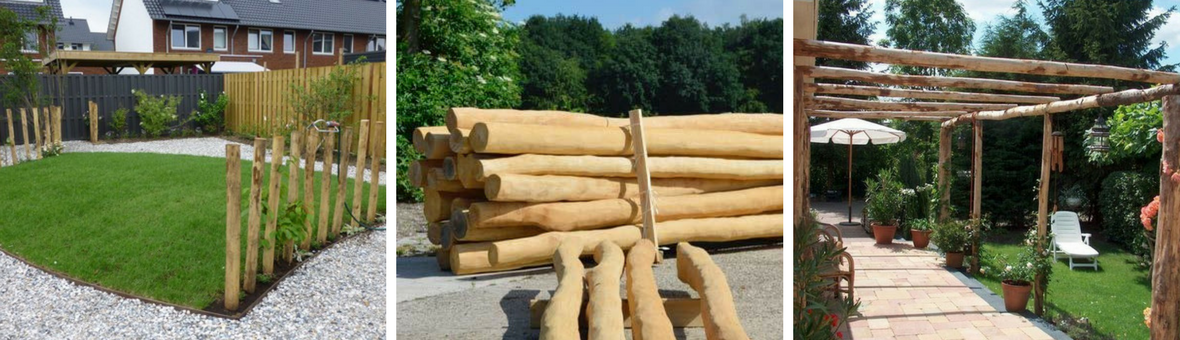 Houten meubels
Houten constructie
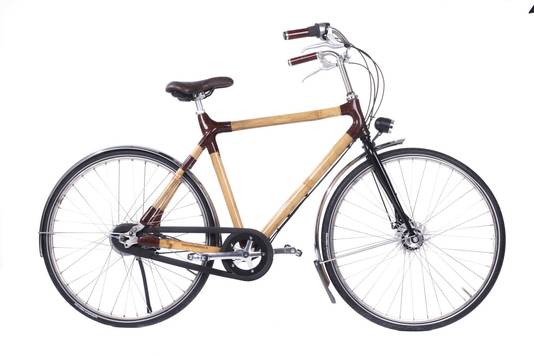 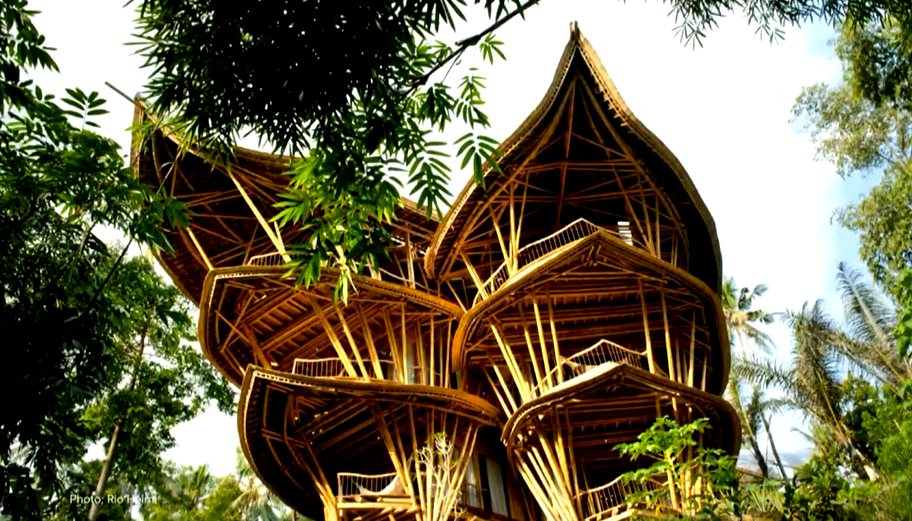 Bamboe fietsframe
Samen geperste bamboebalk
Bamboe constructie
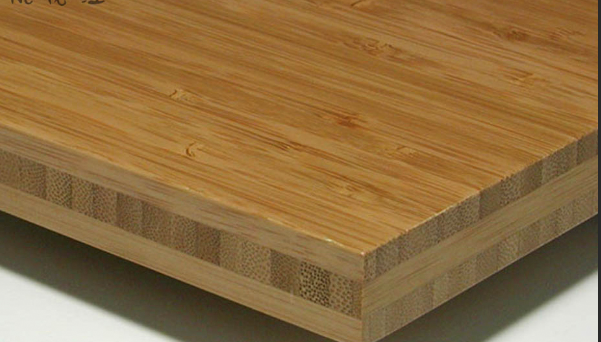 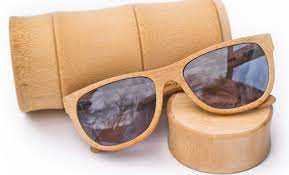 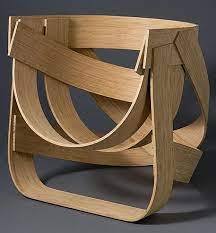 Bamboe bril
Toepassingen van Bamboe
Bamboe stoel
Samen geperste bamboeplank
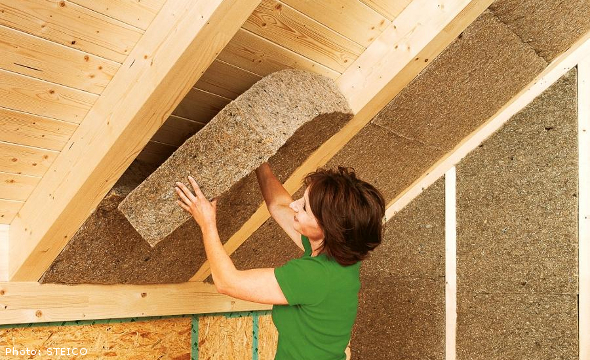 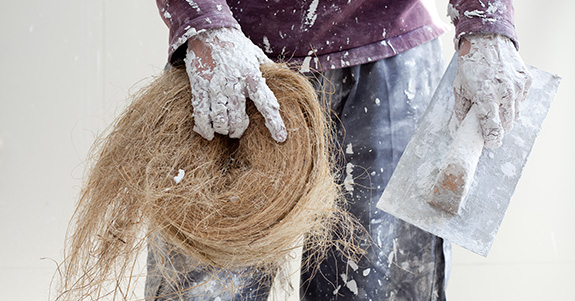 Hennep touw
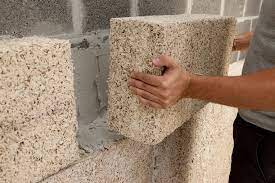 Hennep isolatie
Hennep beton/hennep plastic/gips/muurpanelen
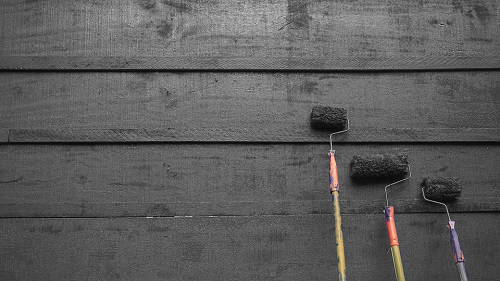 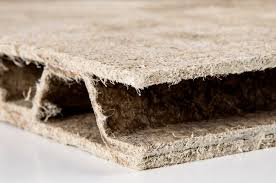 Hennep stenen
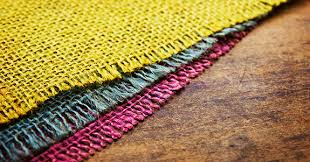 Hennep panelen
Hennep oilfinish  (beschermlaag)
Toepassingen van Hennep
Hennep kleding/stof
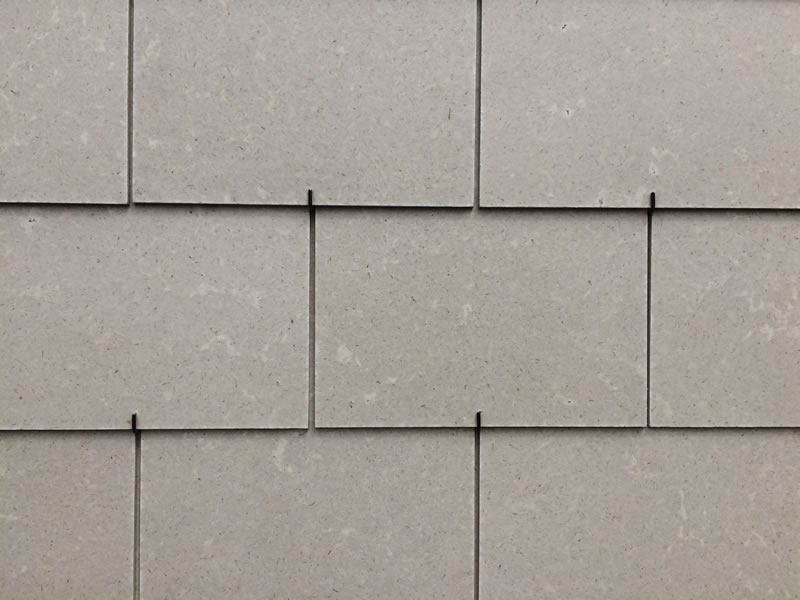 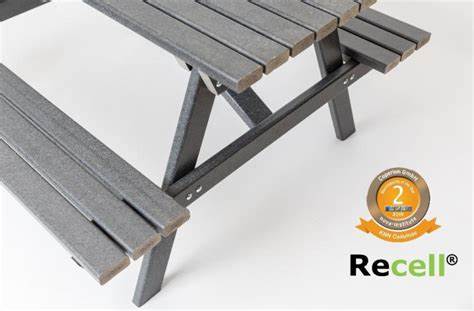 Meubels
Stenen/blokken van bio-composiet
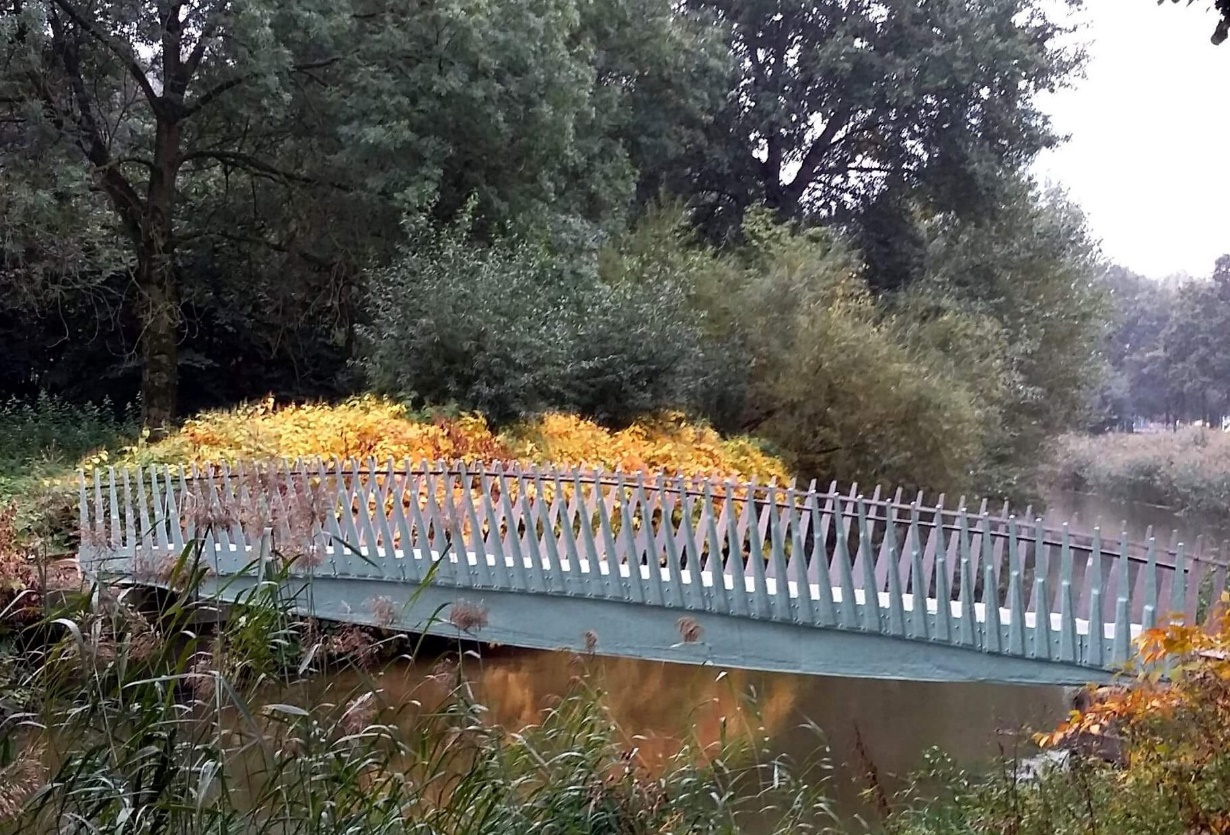 Fietspad van bio-composiet
Brug
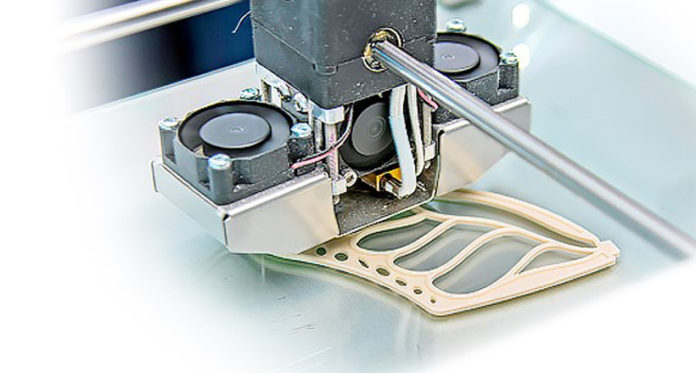 Toepassingen van Biocomposiet
3D printen van materialen
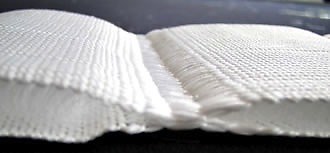 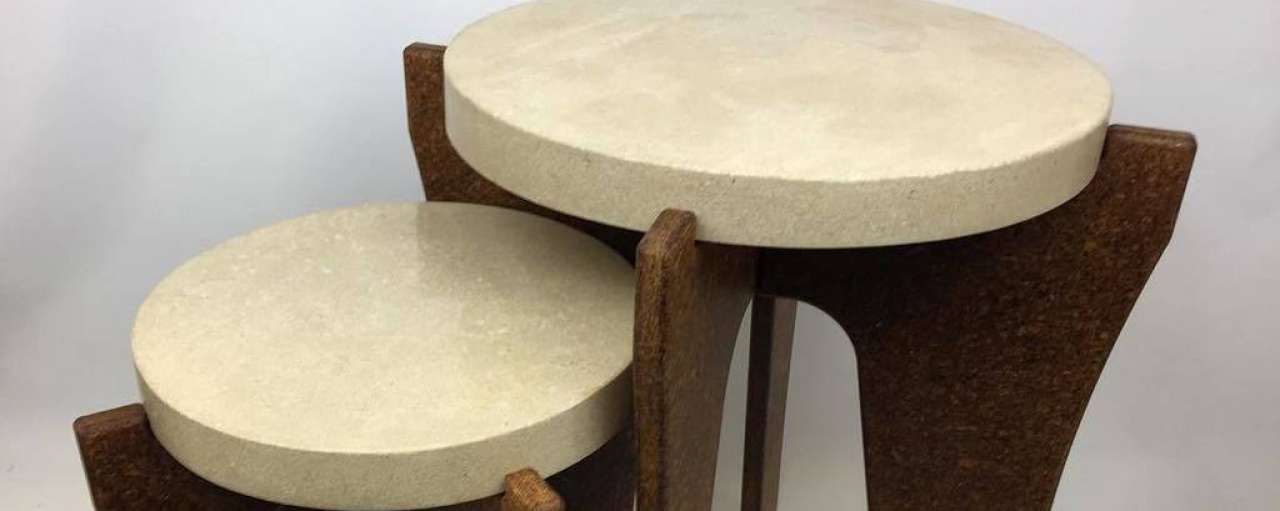 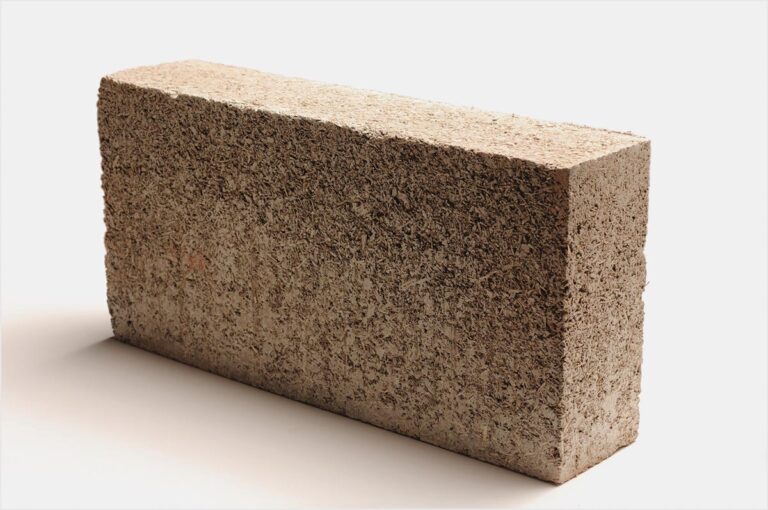 Textiel
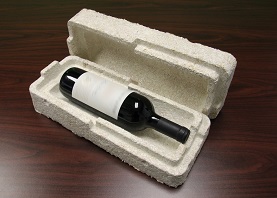 Bouwmateriaal (isolerend)
Meubels en decoratie
verpakkingsmateriaal
Toepassingen van mycelium
Toepassingen van Mycelium
https://www.biobasedbouwen.nl/producten/

https://www.duurzaamgebouwd.nl/artikel/20150320-wat-is-nu-eigenlijk-biobased-bouwen